DecapRelated
Decap 种类：
Load cap

Intrinsic cap

Intentional cap

PG cap
Load cap
就是计算switching power，sta时用的 load cap, 从spef, lib 中获得
Load cap 已经有一致性
按照描述，load cap 会以 0.5 倍折算到 IR 分析的 decap 中。
目前做correlation 主要以 1~ 1.5 倍计算 （以补全缺失的cap）
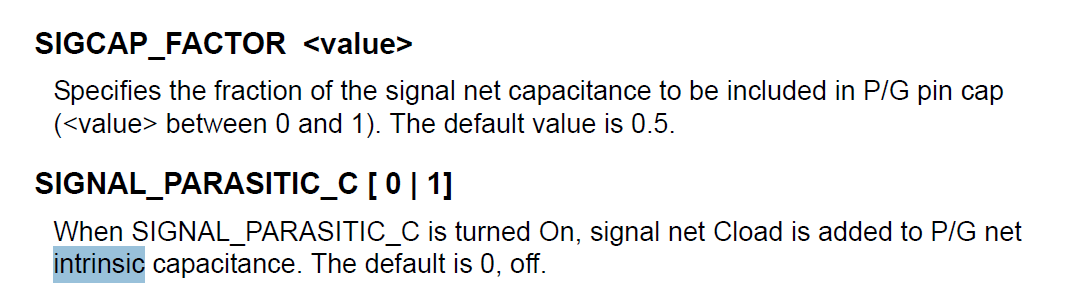 Intrinsic cap
就是PG pin间的cap。根据描述分为两种：
当cell翻转，那么intrinsic cap 无效
当cell不翻转，那么intrinsic cap生效

猜测：
如果bulk 接地，那么P导通时，等效电容应该略大于 LoadCap/2
Intrinsic cap + LoadCap/2
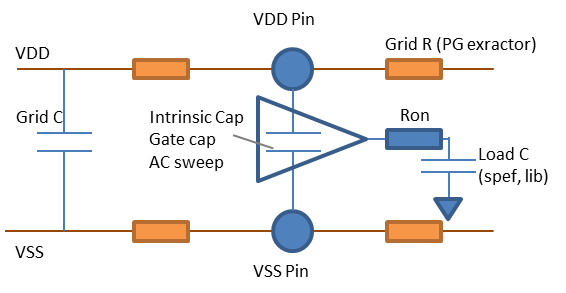 Intentional cap
特指k库后，识别出来的cap。有如下特征
Lpe 长得像std cell
PMOS和NMOS的gate/output分别接到 VDD/VSS，使得cell变成decap cell
最终cap是通过transistor 贡献出来的
如果没有k库的模型，那么 intentional cap 为0
PG cap
默认只看 PG routing 产生的电容
	RK: BETWEEN Power and ground
	VP: 里面是对地电容?

是否也可以通过设置下列参数考虑signal？
（需要确认行为）
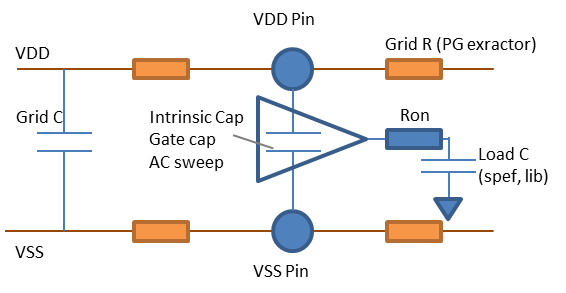